Kde hledat informace o knihách?
Zneužívání dětské četby v minulém volebním období (Úhor, 1930, č. 2, s 48):
„V r. 1927 musili si žáci koupiti v I. tř. měšť. školy knížečku Dvounožec. Koupila si ji i moje dcera. Čtli z ní při občanské nauce jednou týdně. Ta knížka je hrozná. Považte, na titulním listě je obrázek nahých lidí – muže a ženy. Opici říkají tam lidé bratránek – vštěpují se v ní darvinistické nauky. Takové hrozné knihy se dávají ve škole našim dětem. Jsou tam tak strašné věci, řekl bych některé příklady z knížky, ale jsou zde ženy přítomny a před nimi nemohu o nich vykládat, stydím se. Knížku jsem vzal, vhodil do kamen a řekl dcerce, aby vyřídila panu učiteli, že jsem ji spálil.“
Reakce V. F. Suka: „Fakt je sám výmluvný. Není třeba autora ani postiženého obhajovati – kdo zná Ewaldovu knížku, ví, že v ní nic špatného není, že je to pomluva. Celá věc je volební trik, nečestná zbraň boje volebního. Není pravda, že na obálce jsou nazí lidé; naopak jsou oděni velmi slušně, žena dokonce je skoro celá zahalená. …“
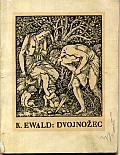 2
Knihy pro děti
Asi 1 600/rok
Více než 4 denně, a to včetně víkendů a svátků
Cenné zdroje informací
Sekundární literatura
Literární ceny
Odborné recenze
Čtenářské ohlasy online
Další možnosti
Sekundární literatura
Pavel Mandys a kol.
Slovník(y) autorů literatury pro děti a mládež
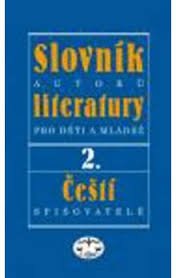 Nejlepší knihy dětem
Významné literární ceny
USA
John Newbery medal



The Randolph Caldecott Medal
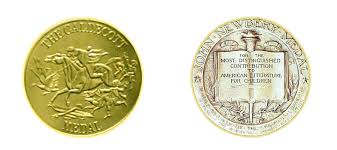 Velká Británie
Guardian Awards



Carnegie Medal in Literature
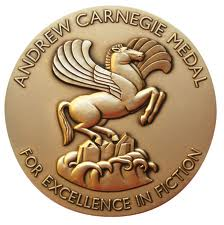 Německo
Deutscher Jugendliteraturpreis
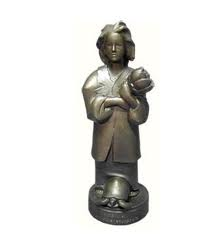 Nadnárodní ceny
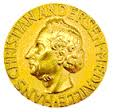 Hans Christian Andersen Awards
Iniciátorka: Jella Lepman
Vznik: 1956
Od 1966 kategorie ilustrátorů
IBBY (z dalších ocenění: IBBY-Asahi Reading Promotion Award, IBBY Honour List)  
Za celoživotní přínos
Každé dva roky
Nominace: jednotlivé národní sekce IBBY
Vítěze vybírá mezinárodní porota složená z odborníků
Časopis Bookbird
1980 Bohumil Říha; 1968 Jiří Trnka, 1988 Dušan Kállay, 1992 Květa Pacovská, 2012 Petr Sís
The Astrid Lindgren Memorial Award
Od 2002
Podpora literatury pro mladé recipienty, příspěvek k posílení mezinárodních práv dítěte
Rozhoduje porota
Ocenění bez ohledu na jazyk, v němž autoři píší, nebo národnost, k níž se hlásí
Spisovatelé, ilustrátoři, další podporovatelé čtení
Mezi nominovanými mj. Petr Sís, Květa Pacovská, Josef Paleček, Iva Procházková, projekt Noc s Andersenem, Renata Fučíková
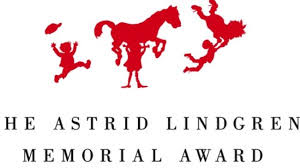 The White Ravens
Internationalen Bibliothek v Mnichově
Každoročně sestavován list knih, který je zveřejňován ve výročním White Ravens Catalogue
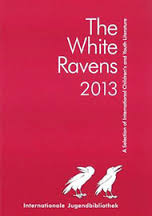 Připomenutí českých cen
Zlatá stuha
Magnesia Litera
Anketa SUK-Čteme všichni
Dále: Moje kniha, Kniha mého srdce, Cena nakladatelství Albatros aj.
Odborná kritika
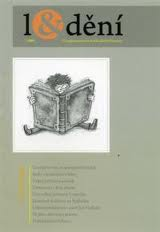 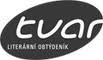 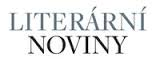 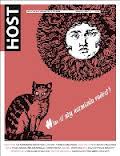 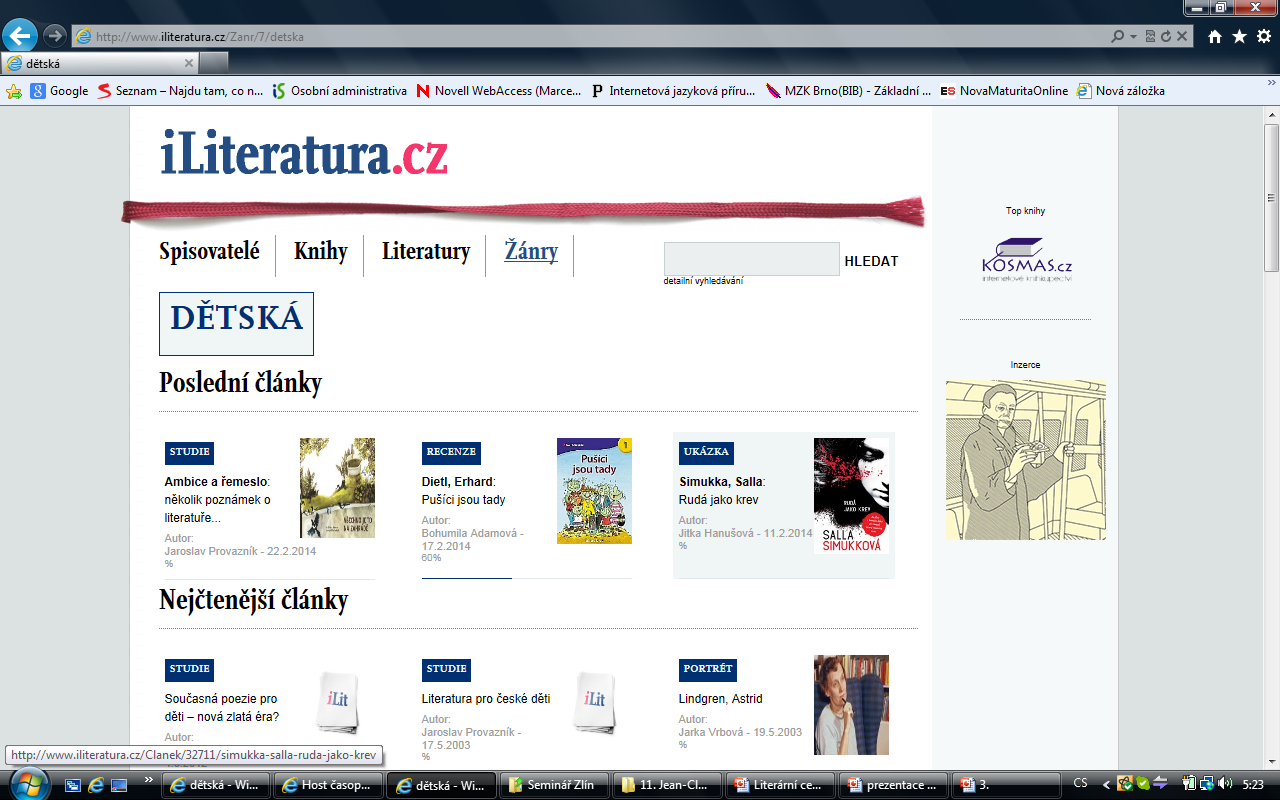 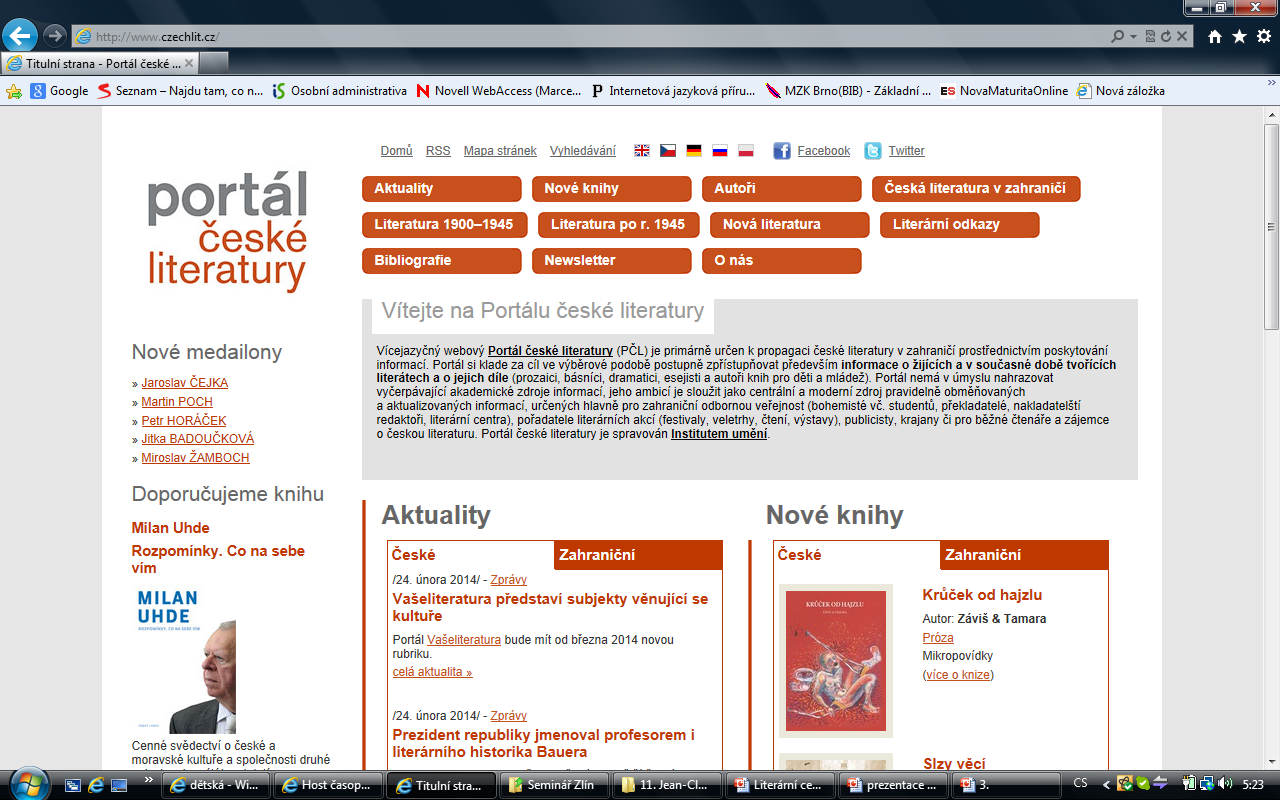 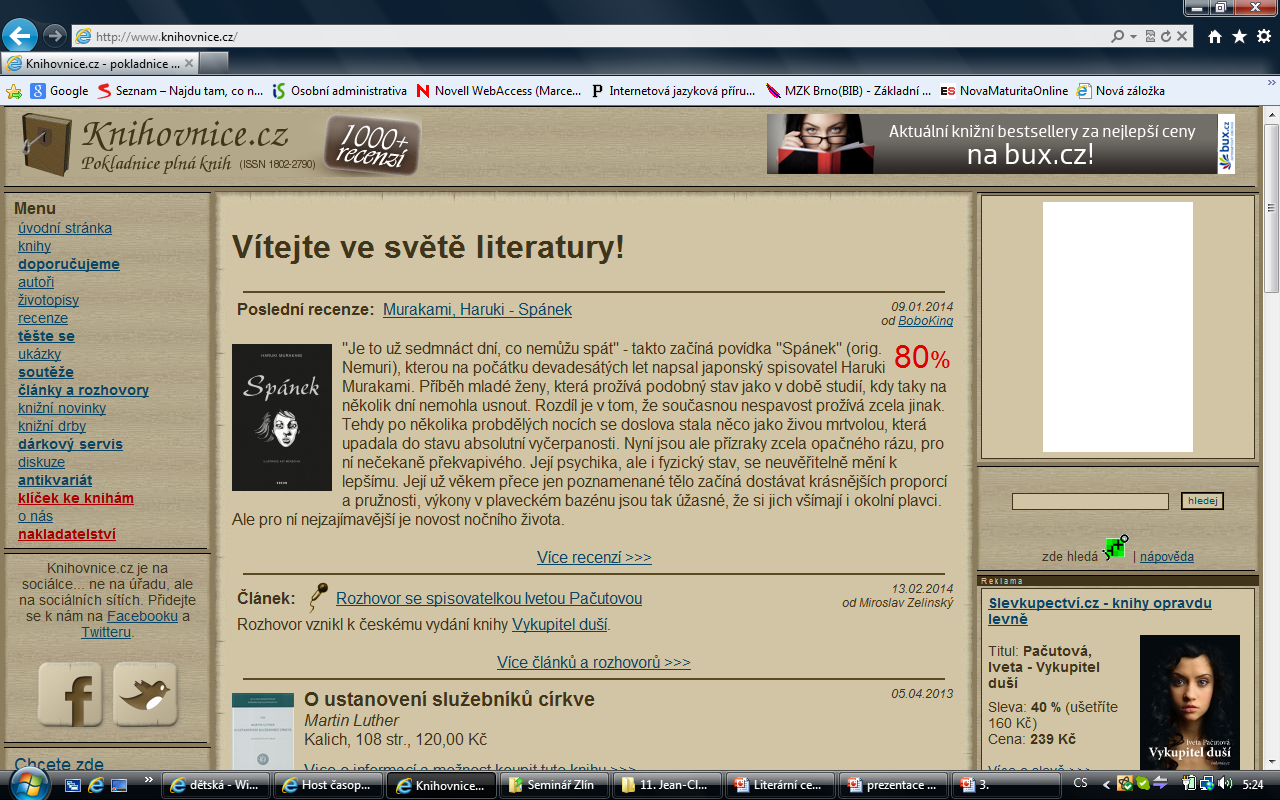 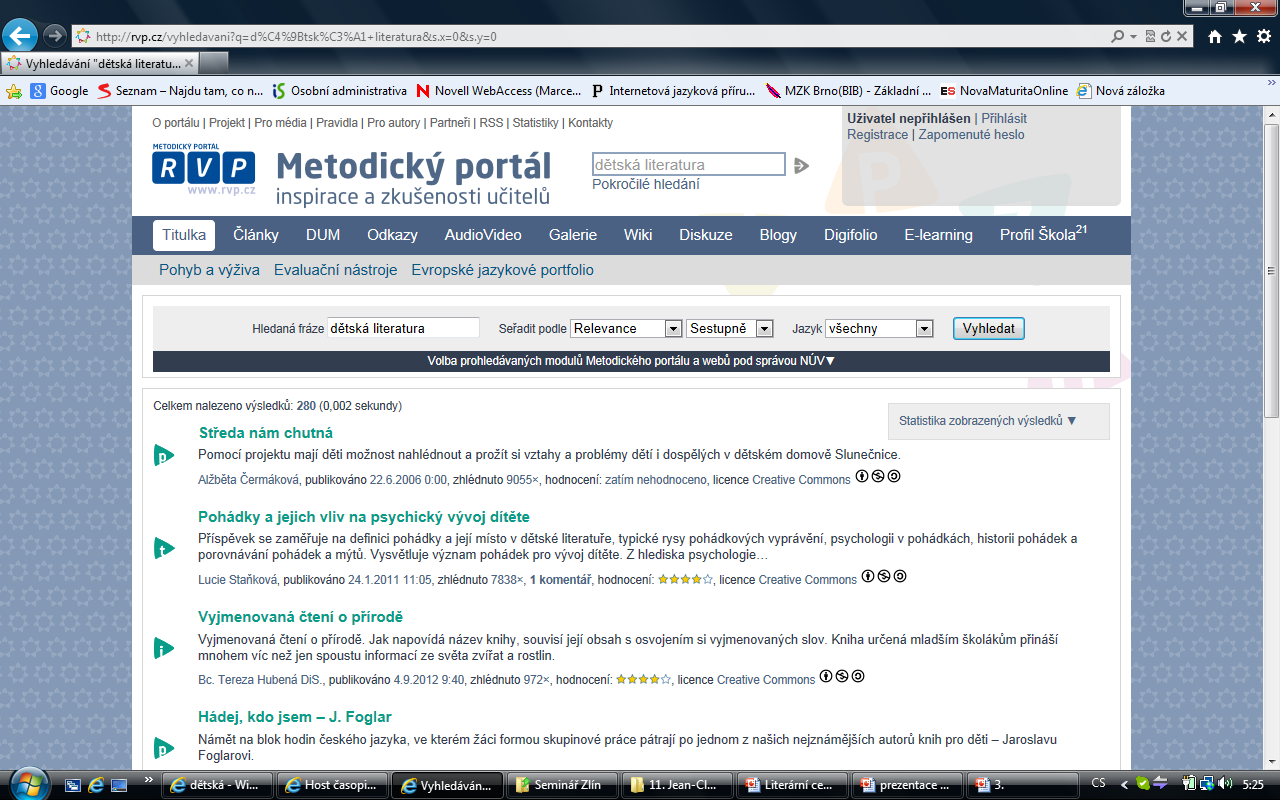 Čtenářské ohlasy online
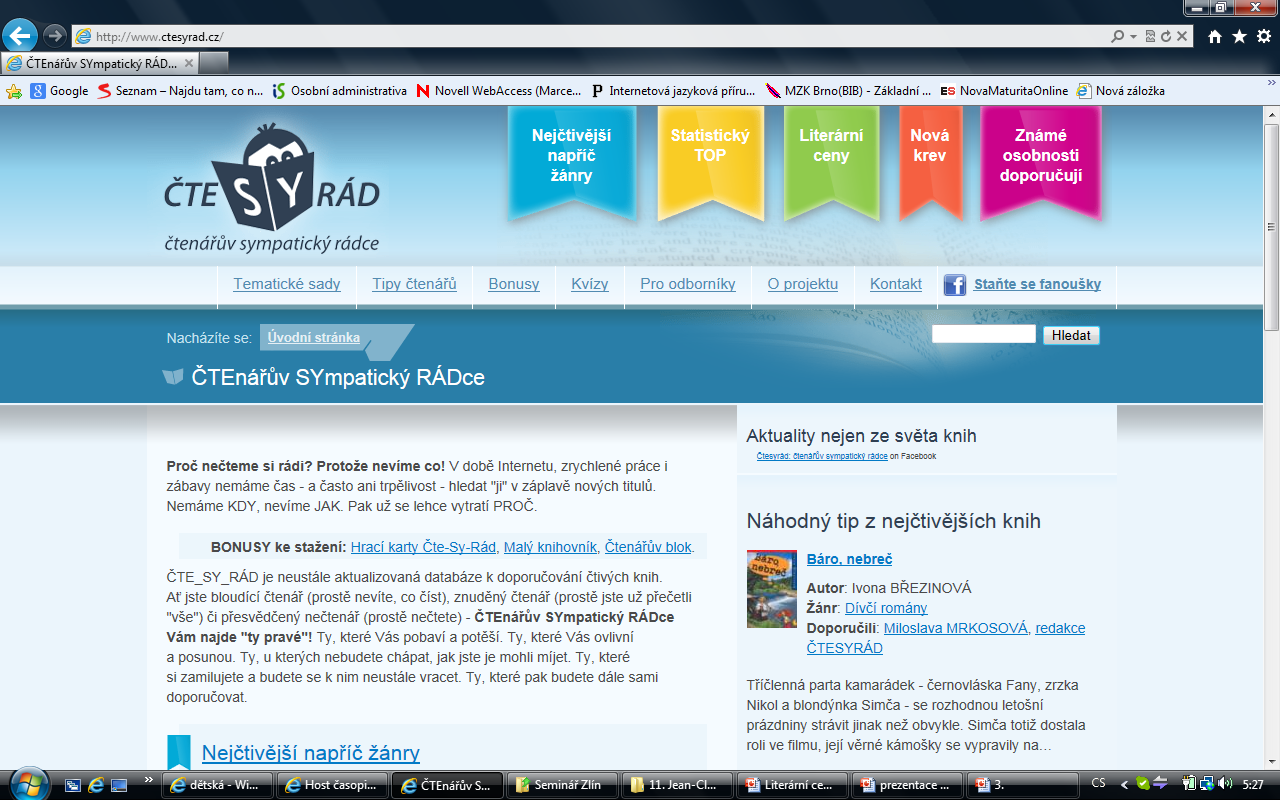 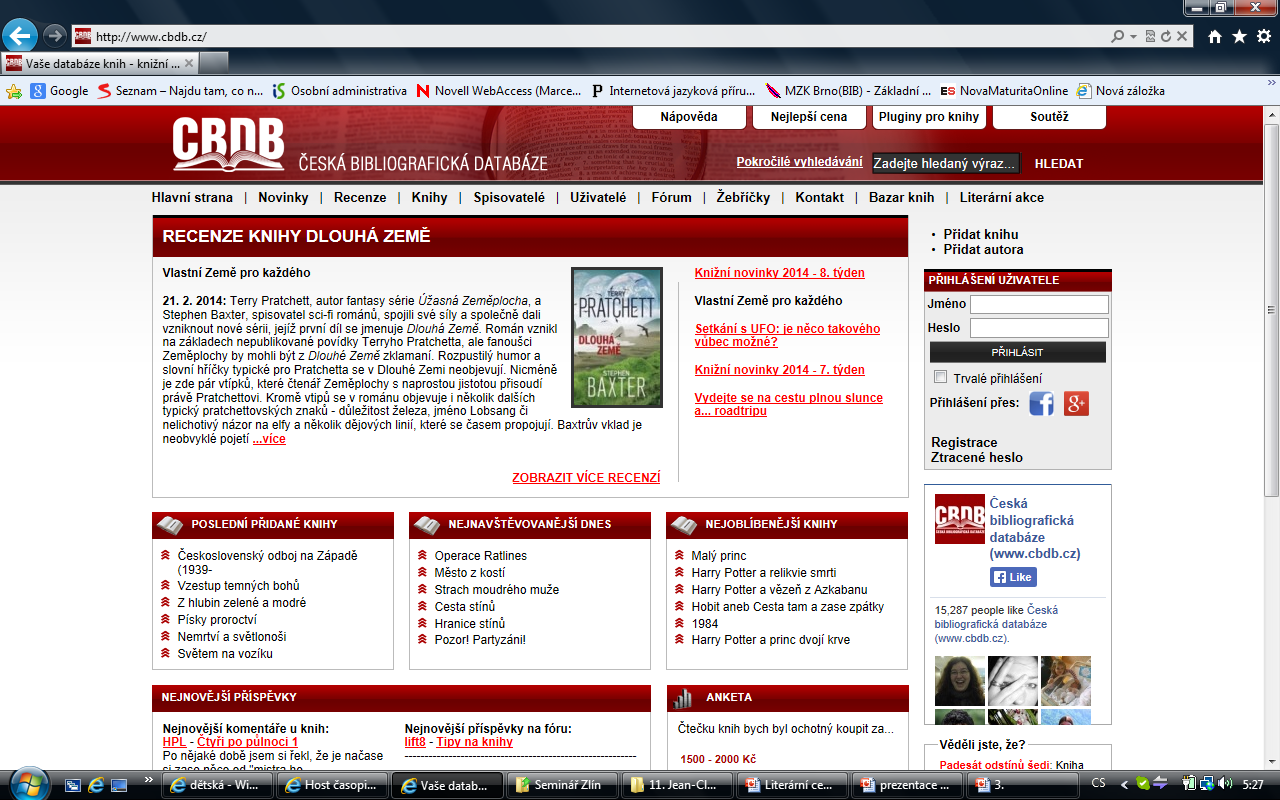 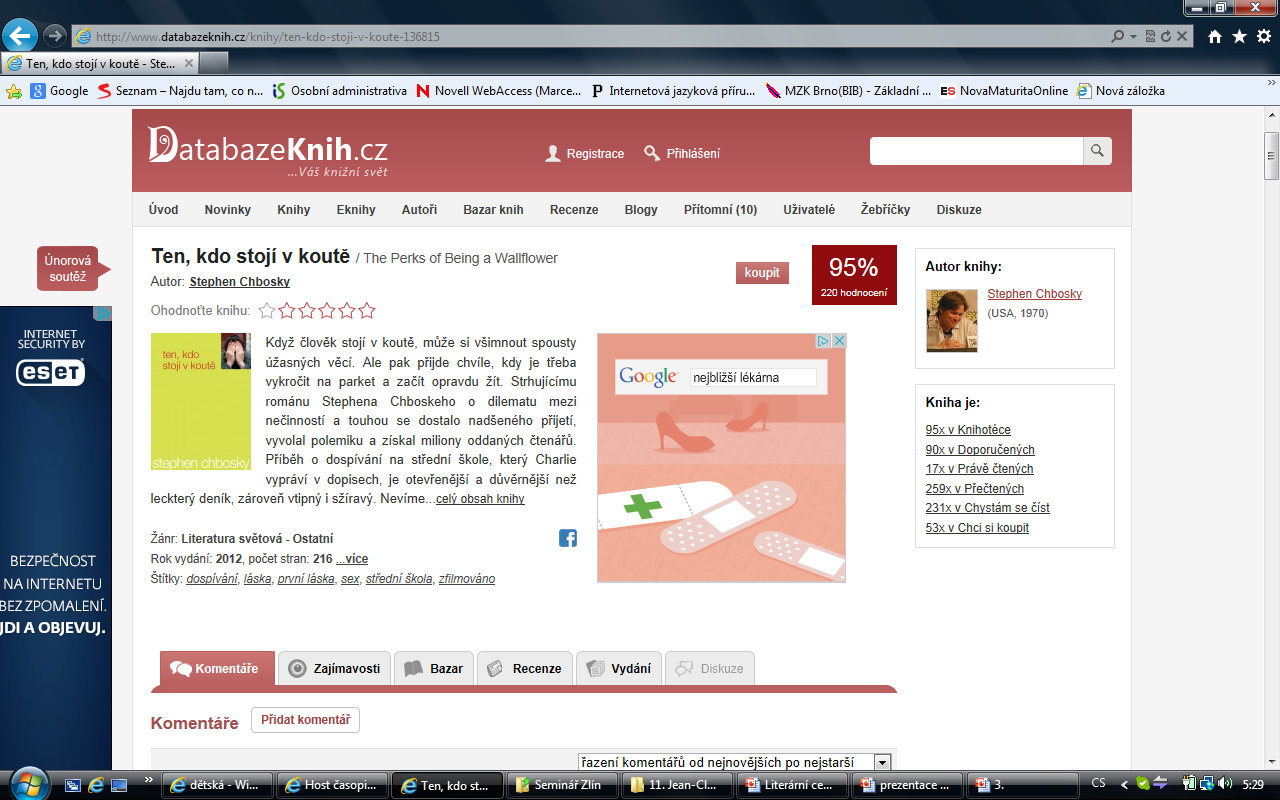 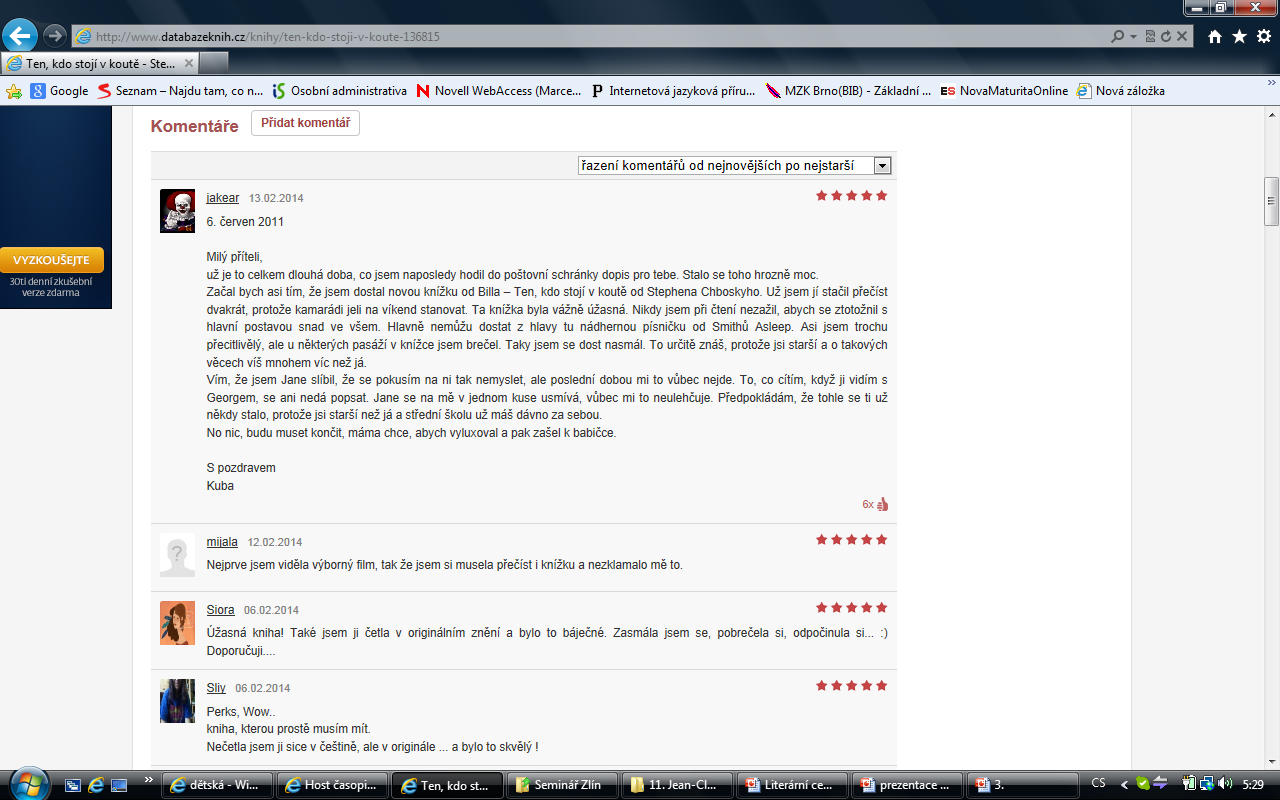 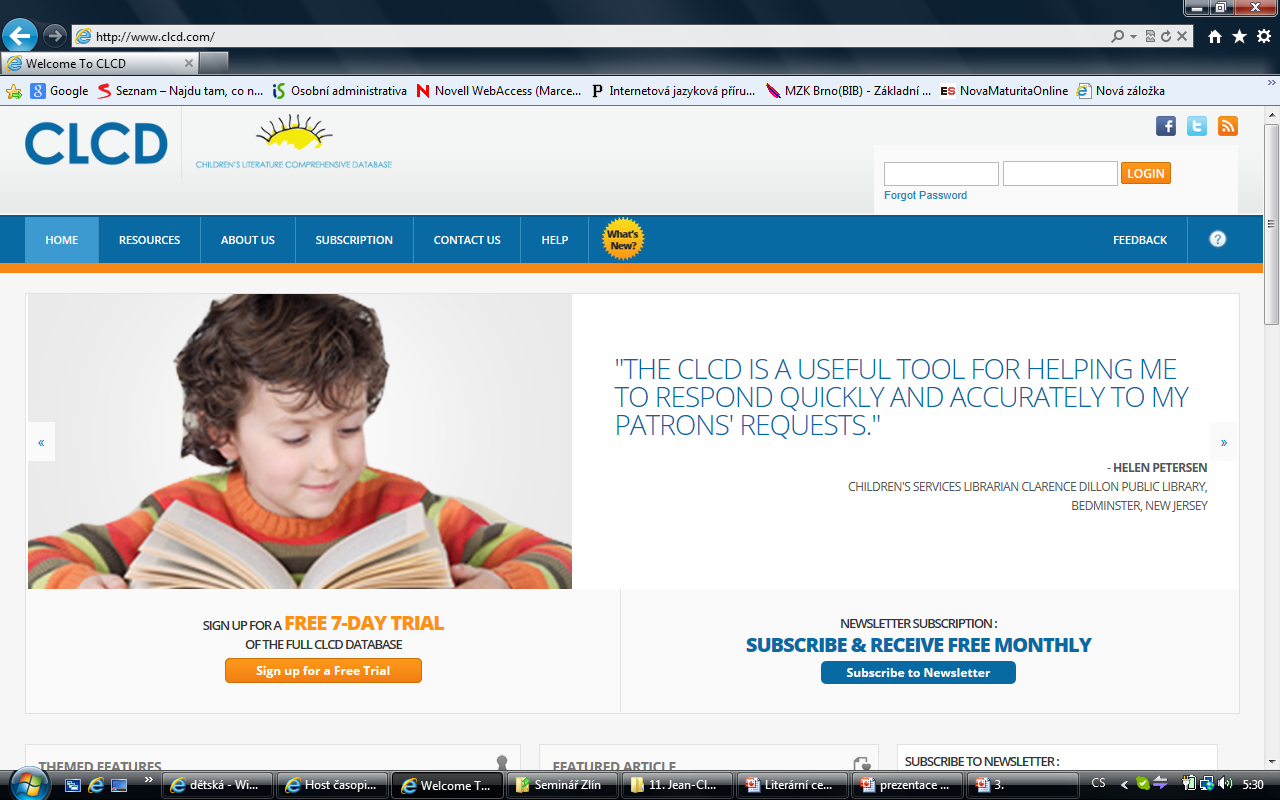 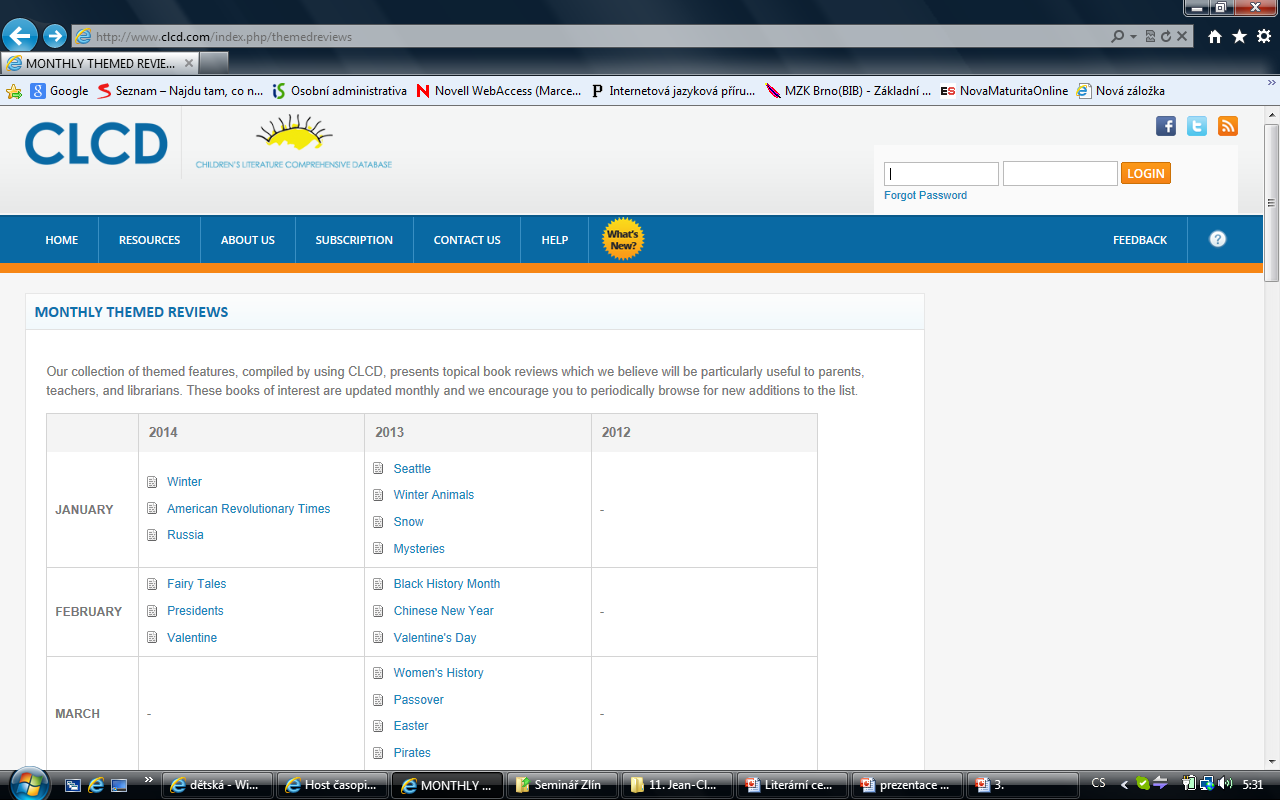 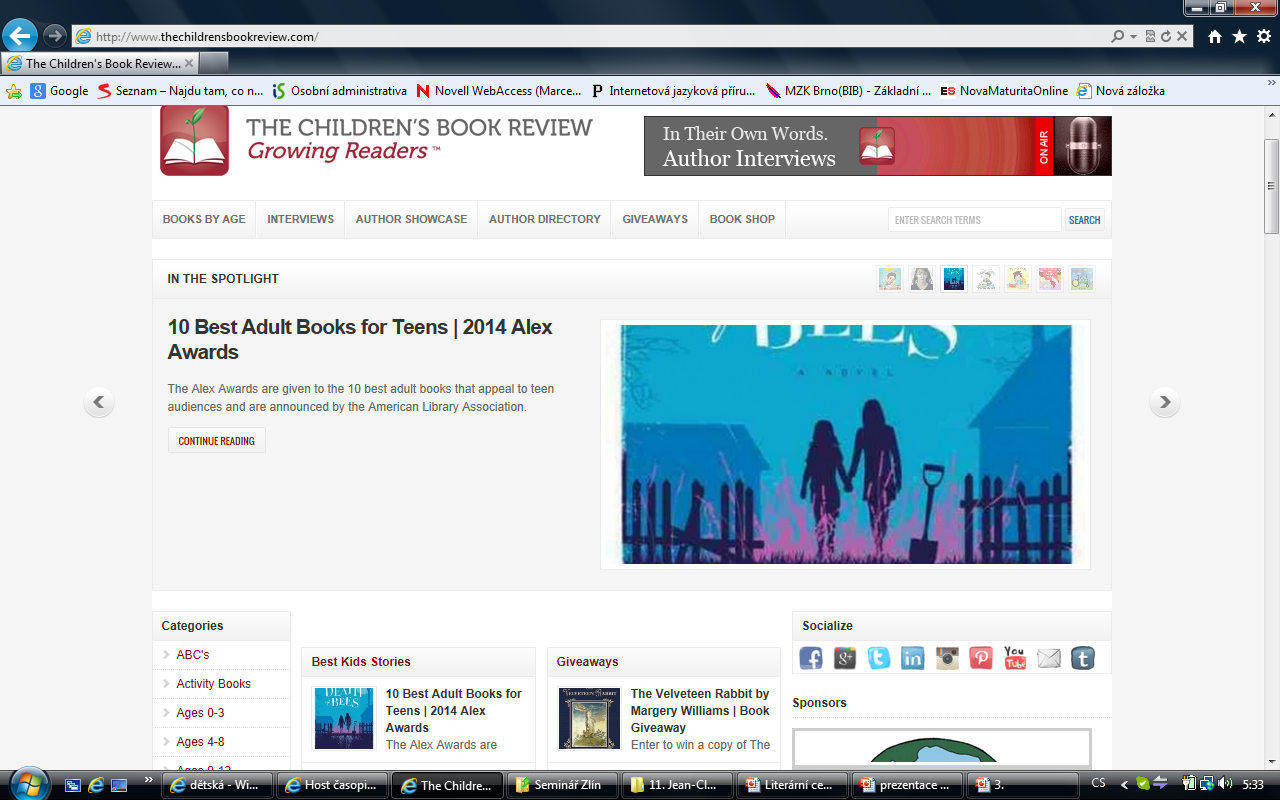 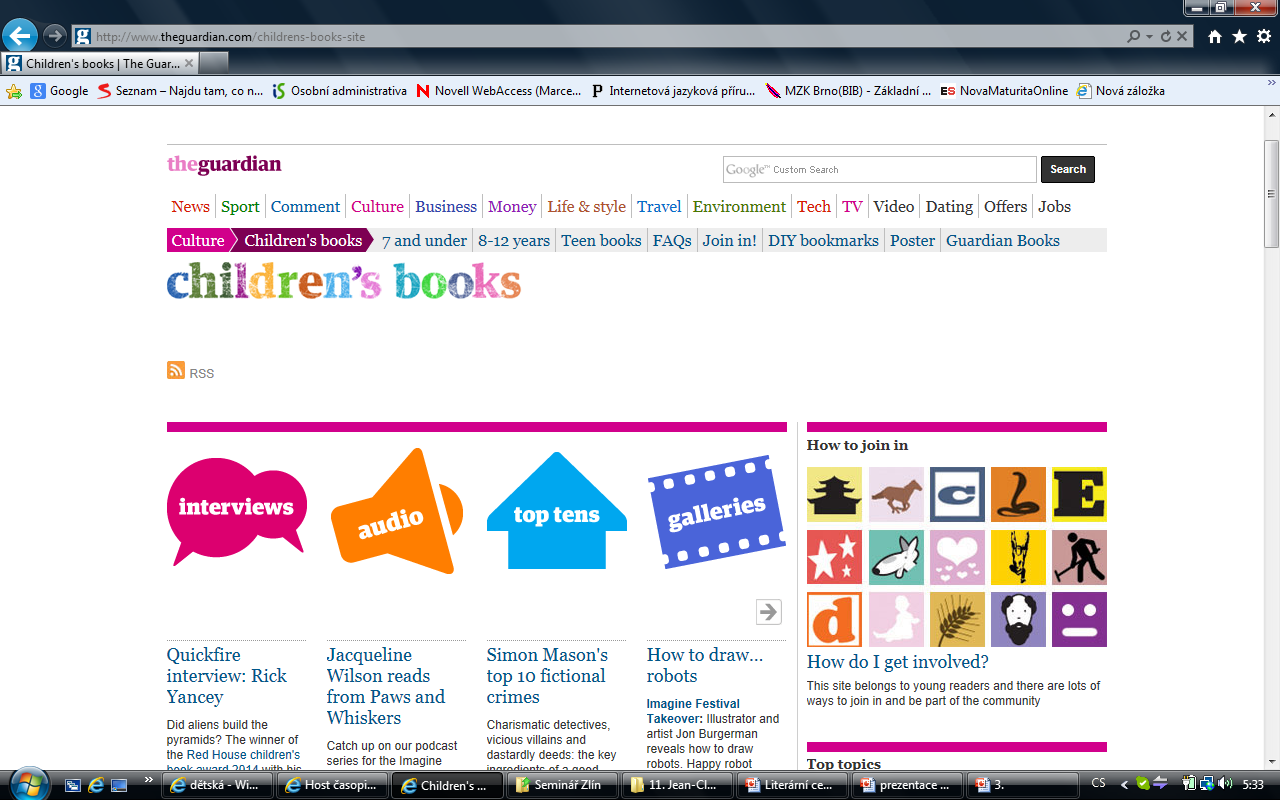 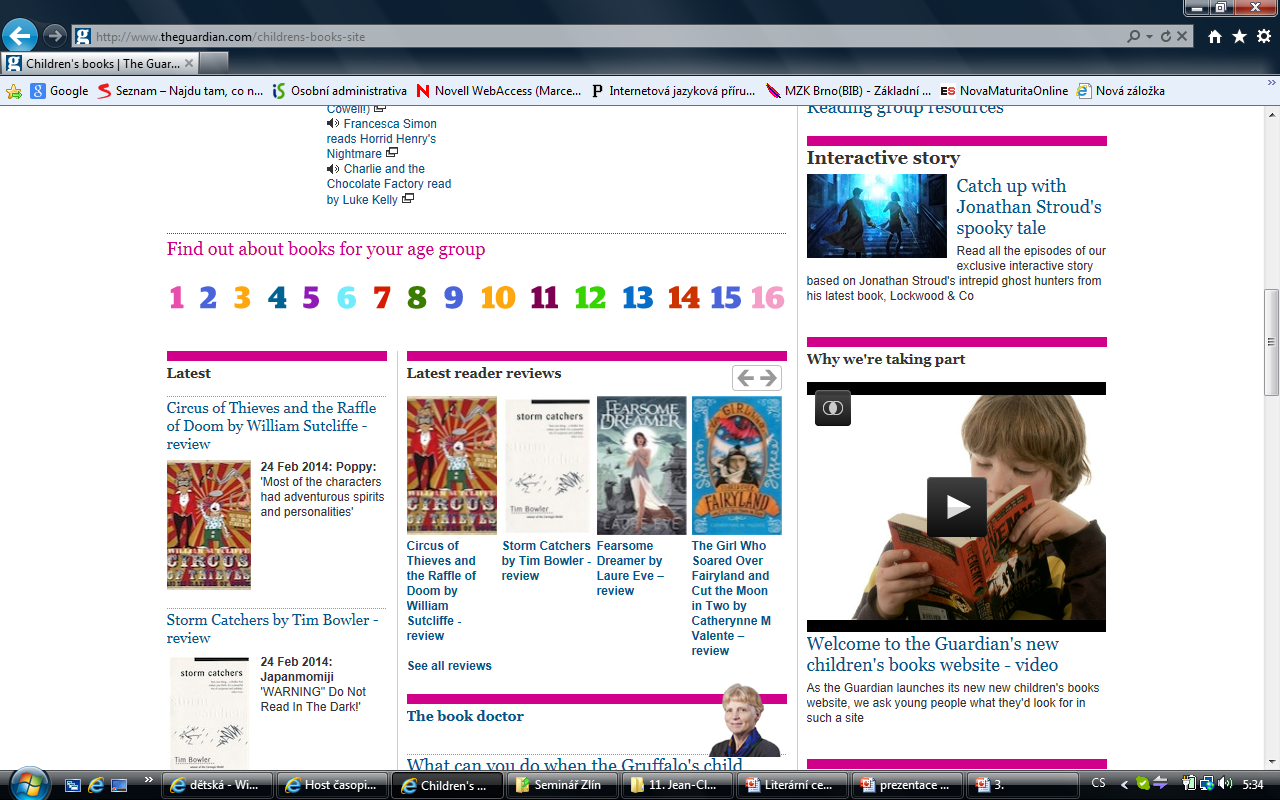 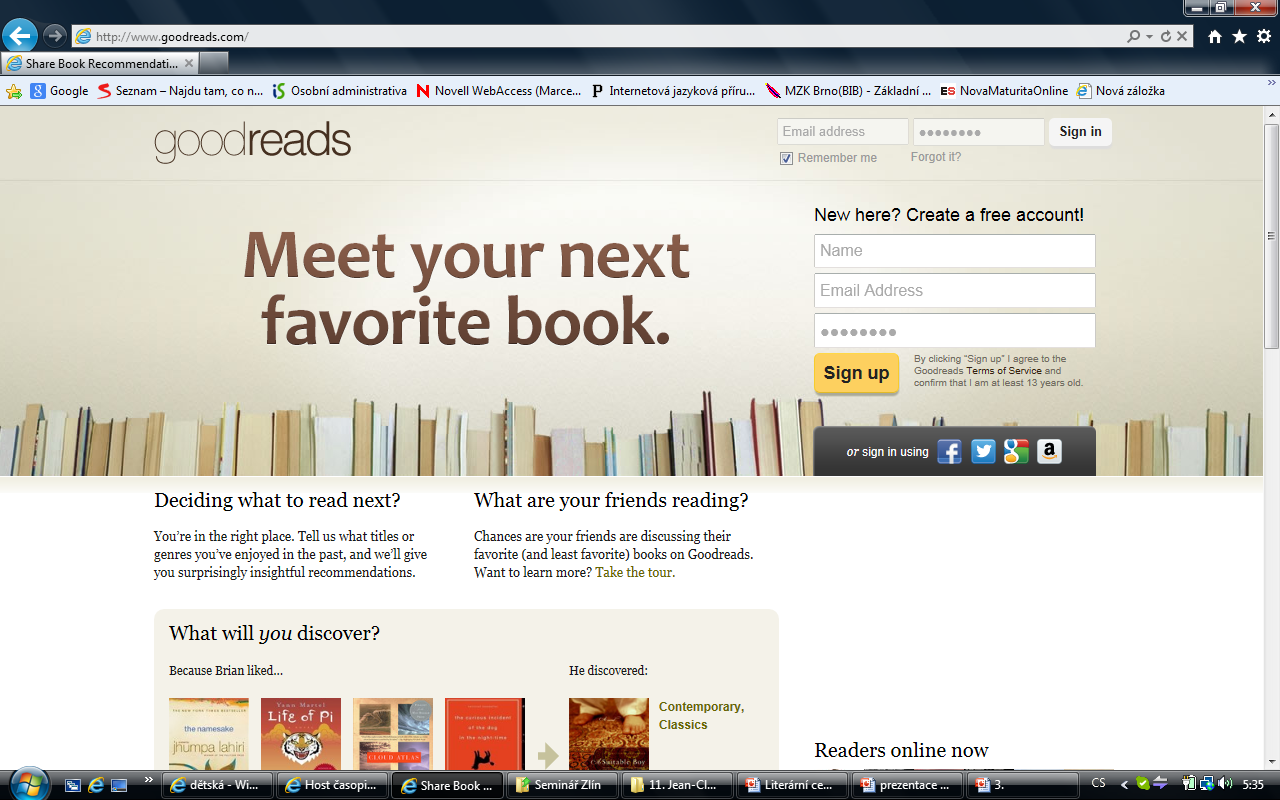 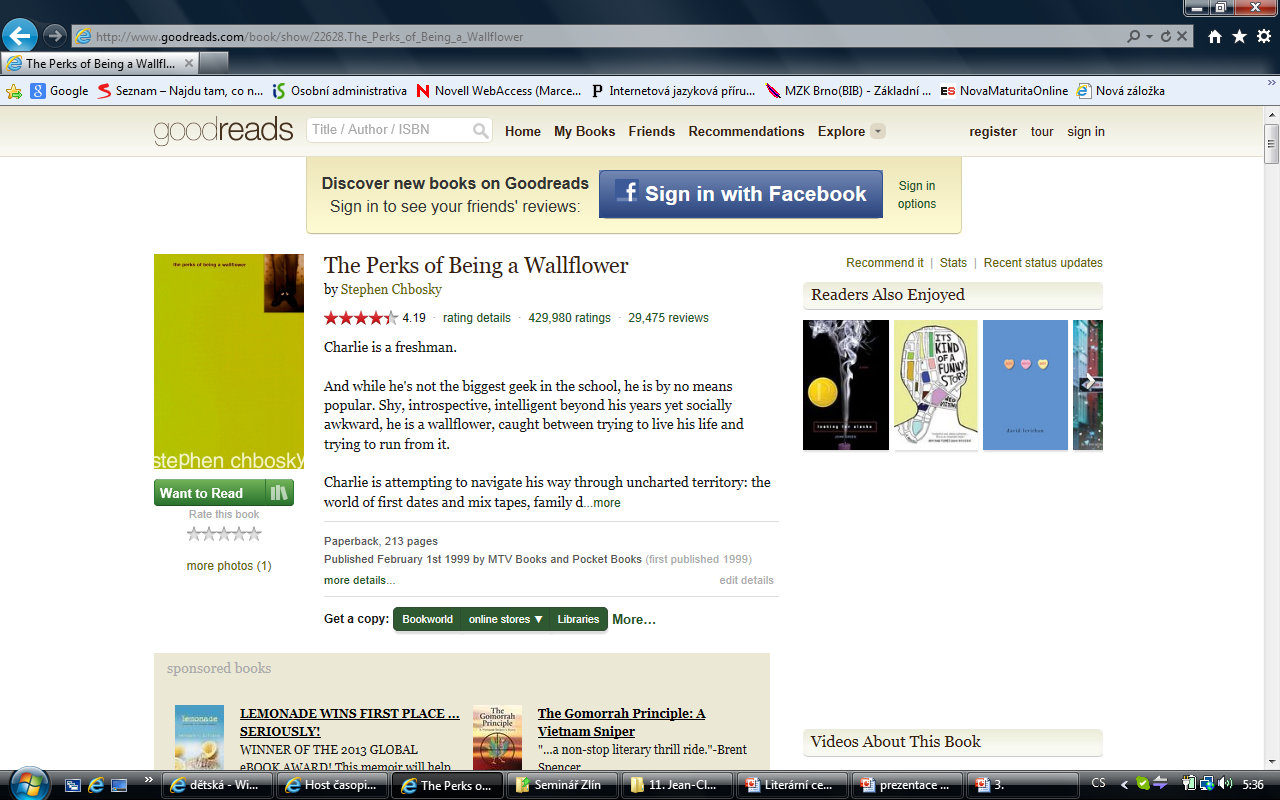 Další možnosti
Ediční plány vydavatelství
Edice
Stránky jednotlivých autorů
Stránky čtenářských fanklubů

Aj.